Punto 6
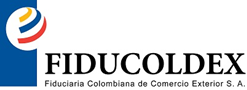 Somos Confianza, Seguridad y Transparencia.
Activos fideicomitidos
Cifras en billones